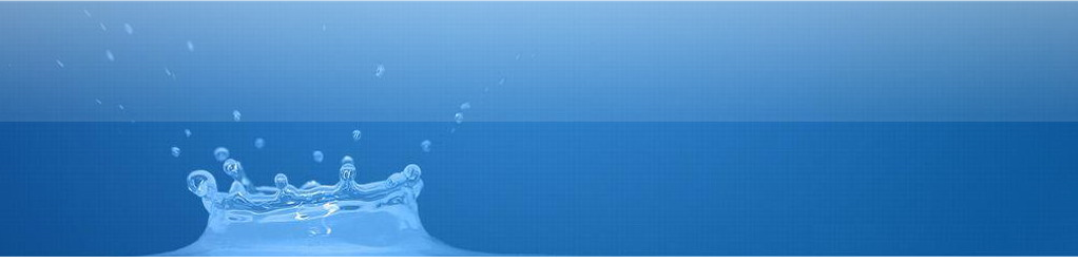 短报文与手机短信互通
北斗手持终端机短报文
使用方法
坤泰云通科技（北京）有限公司
2017年6月
注意：
　　1、北斗手持终端机为国家保密设备，任何人不得带出国（边）境。
    2、设备每月至少充放电并检测一次，发现问题及时报告。
    3、客服电话：010-62062251。
坤泰云通科技（北京）有限公司
2017年6月
注意：
　　所有与北斗相关的应用必须在室外开阔地进行，否则将可能因不能与北斗卫星建立稳定联系而导致应用失败。
坤泰云通科技（北京）有限公司
2017年6月
短报文与手机短信互通的使用方法
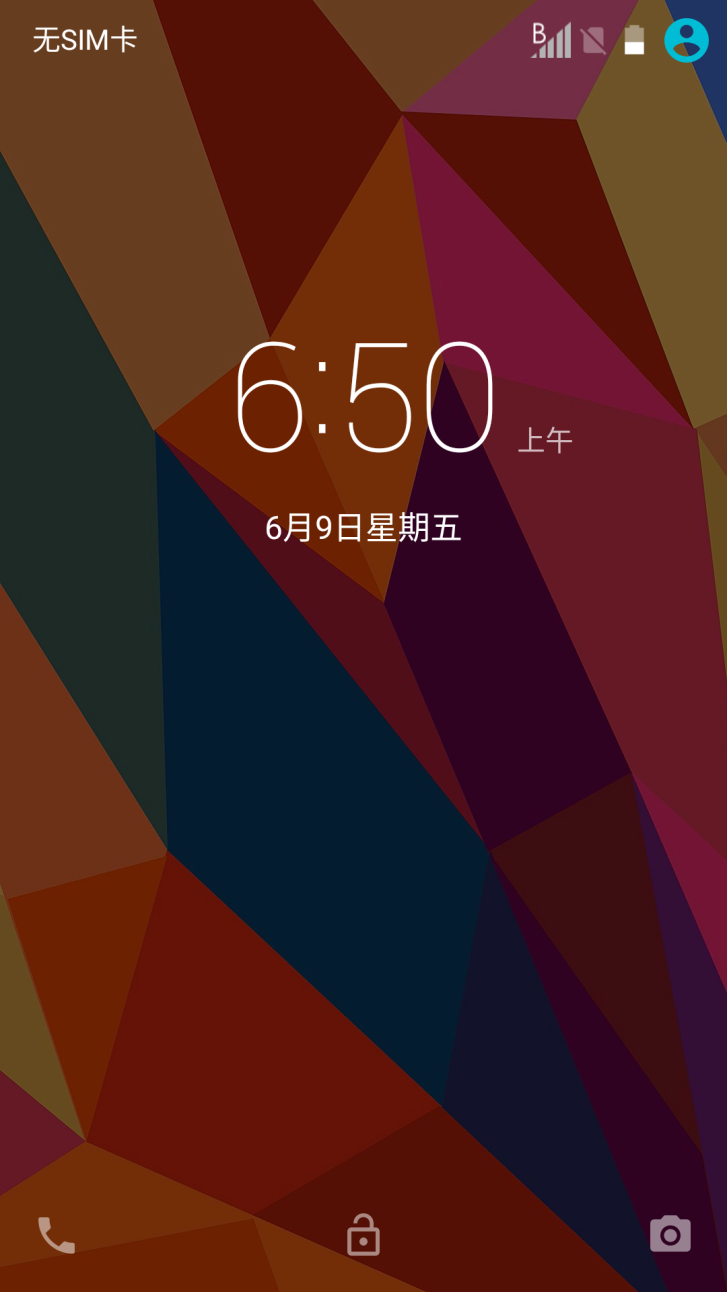 打开手持机，屏幕将显示左图所示屏幕，从屏幕下方向上方滑动即可解锁手持机。
短报文与手机短信互通的使用方法
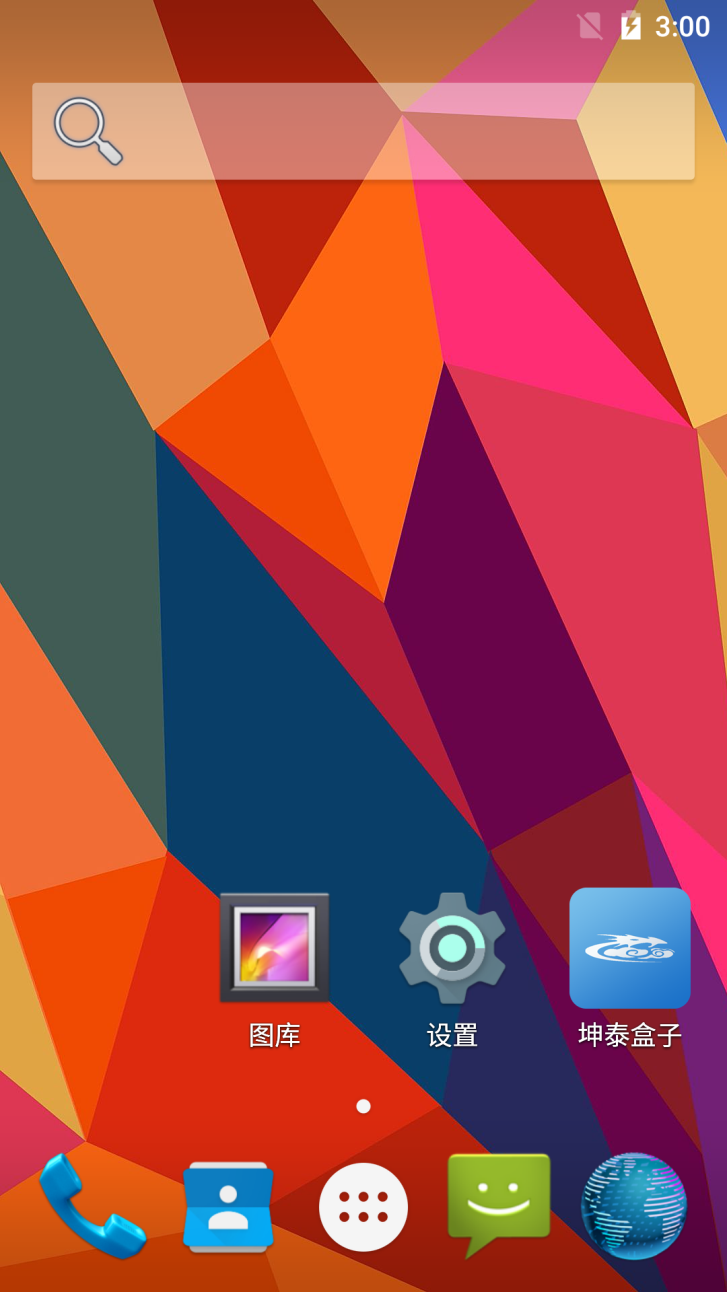 解锁屏幕后将显示左图所示屏幕，点击屏幕下方中间红框所示的图标进入下一页。
短报文与手机短信互通的使用方法
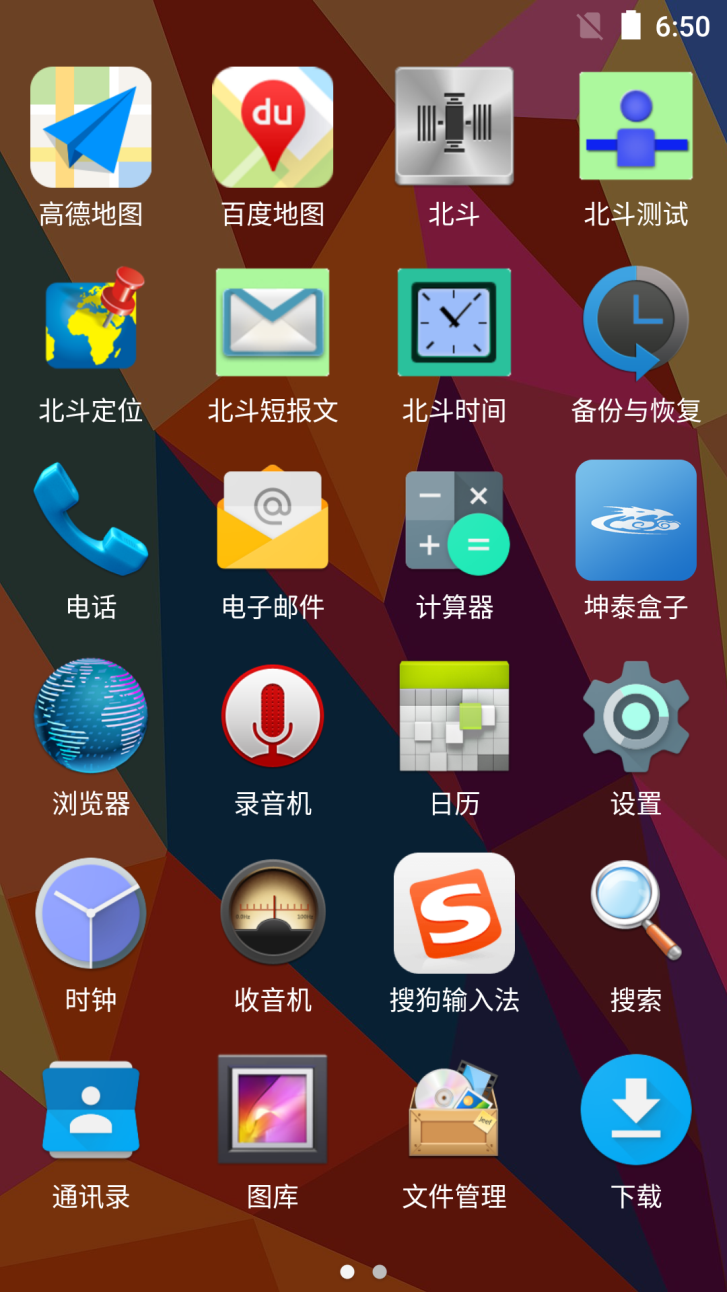 点击屏幕上红框所示的图标，（不同的手持机图标所在位置有所不同），打开“北斗测试”应用。
短报文与手机短信互通的使用方法
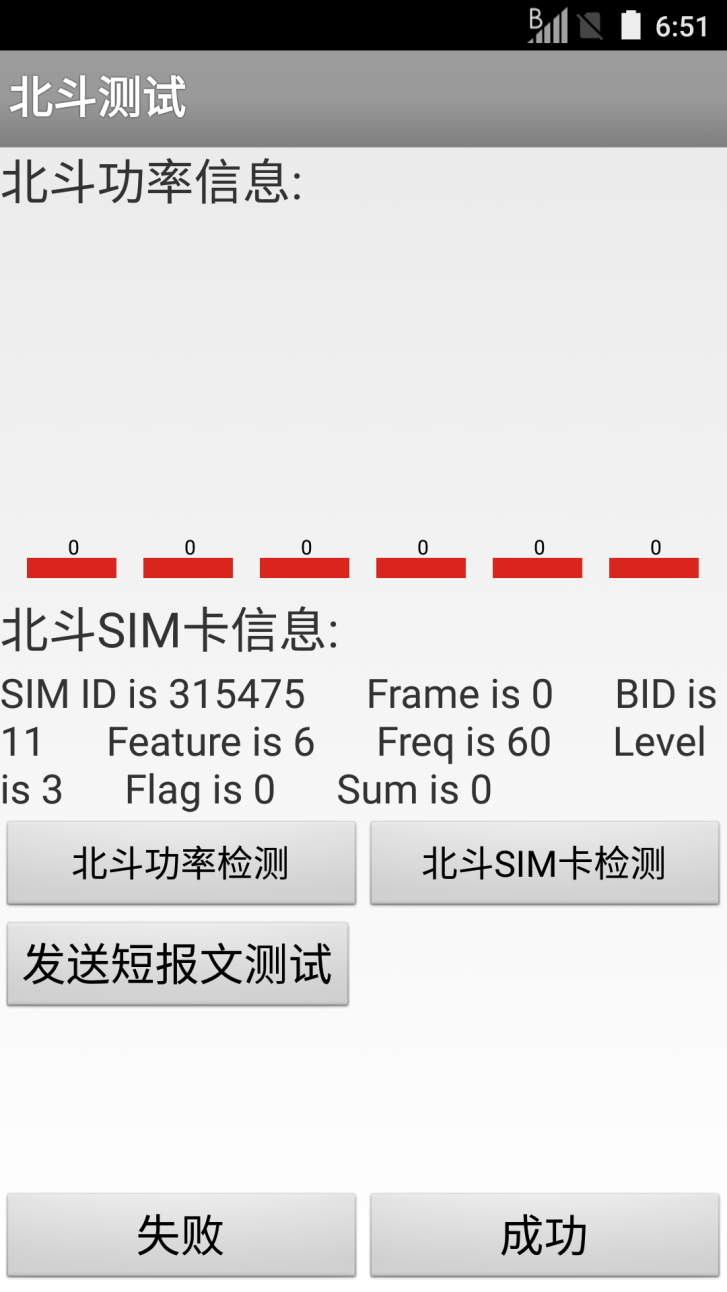 点击屏幕上红框所示的按钮【北斗功率检测】 。
短报文与手机短信互通的使用方法
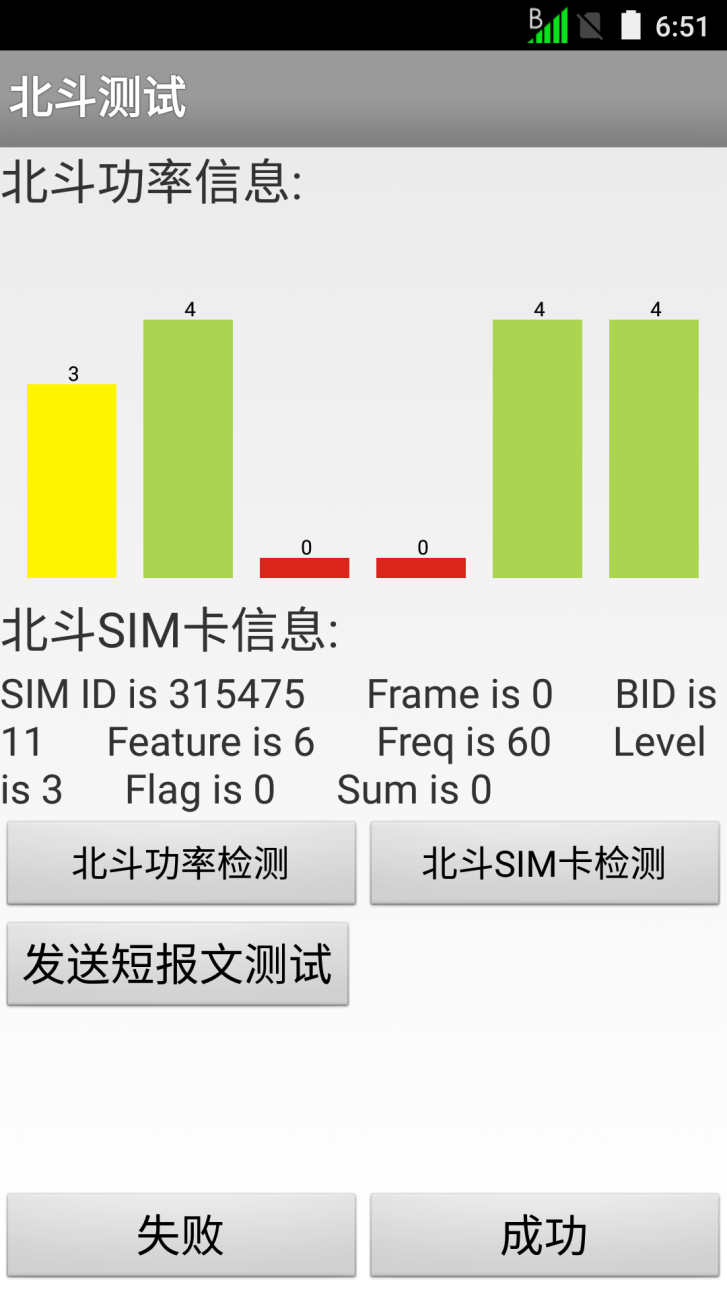 程序将检测北斗1当前信号的强度，4为最好，0为最差，如果显示均为0，表明当前收不到北斗信号，北斗卫星的相关功能均不可使用，需重新选择室外开阔地再次进行【北斗功率检测】 。
短报文与手机短信互通的使用方法
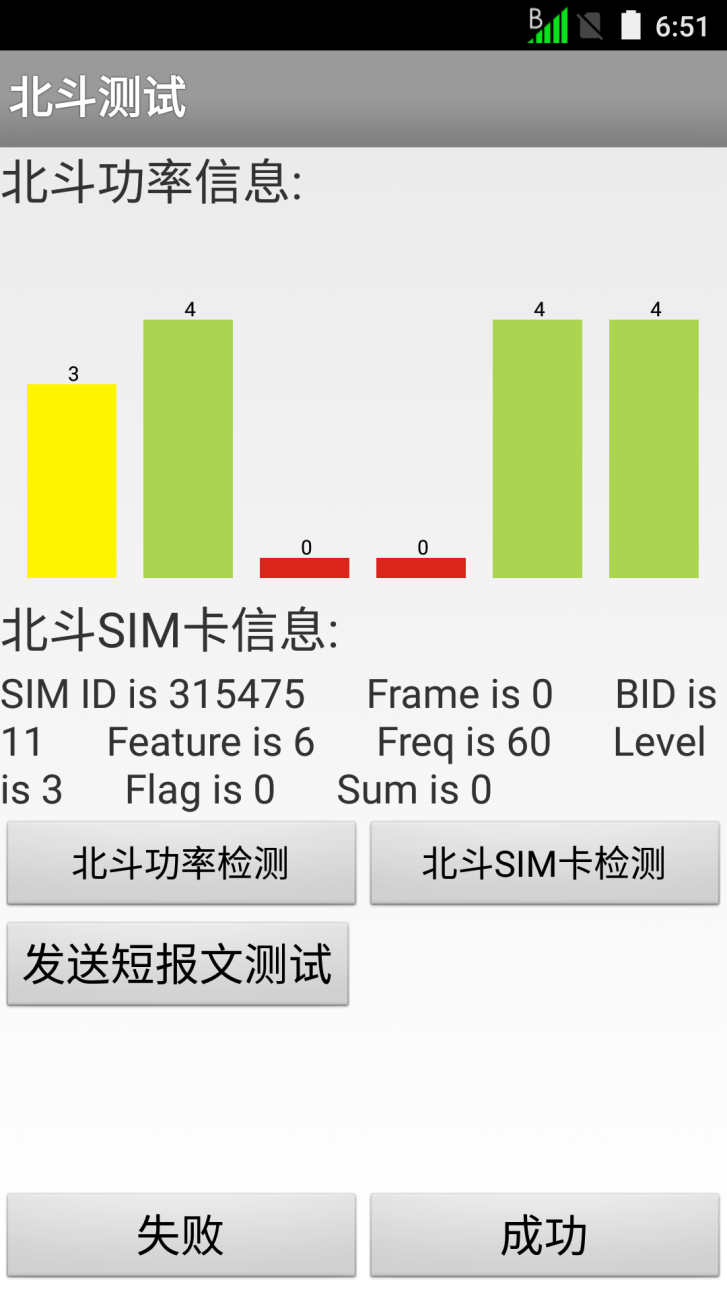 信号强度合适的情况下，屏幕右上角红框所显示的图标将由灰色变为绿色，此种情况表示手持机与卫星通讯正常，可进行北斗应用。
短报文与手机短信互通的使用方法
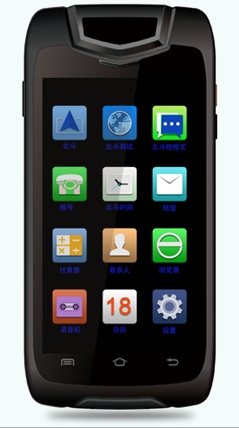 成功后可点击手持机“返回”键退出该测试程序。（红框所示）
短报文与手机短信互通的使用方法
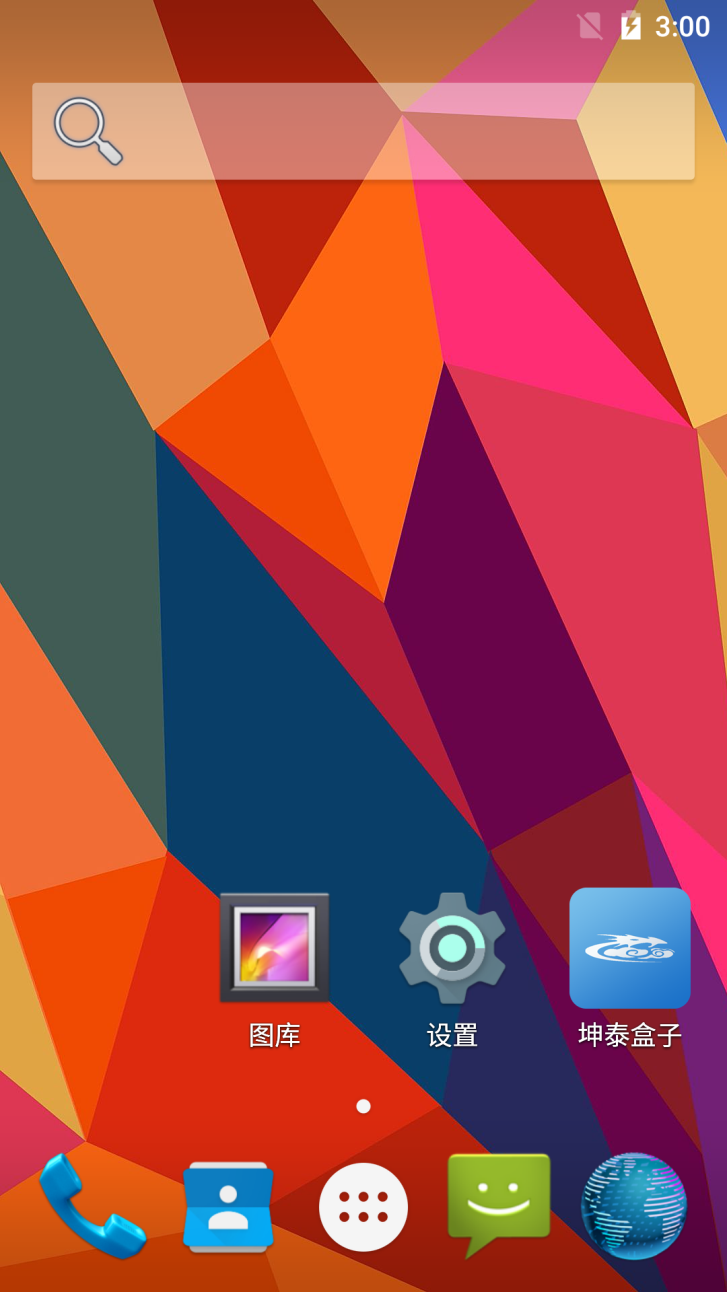 点击主屏幕上红框提示的图标，打开“坤泰盒子”应用。
短报文与手机短信互通的使用方法
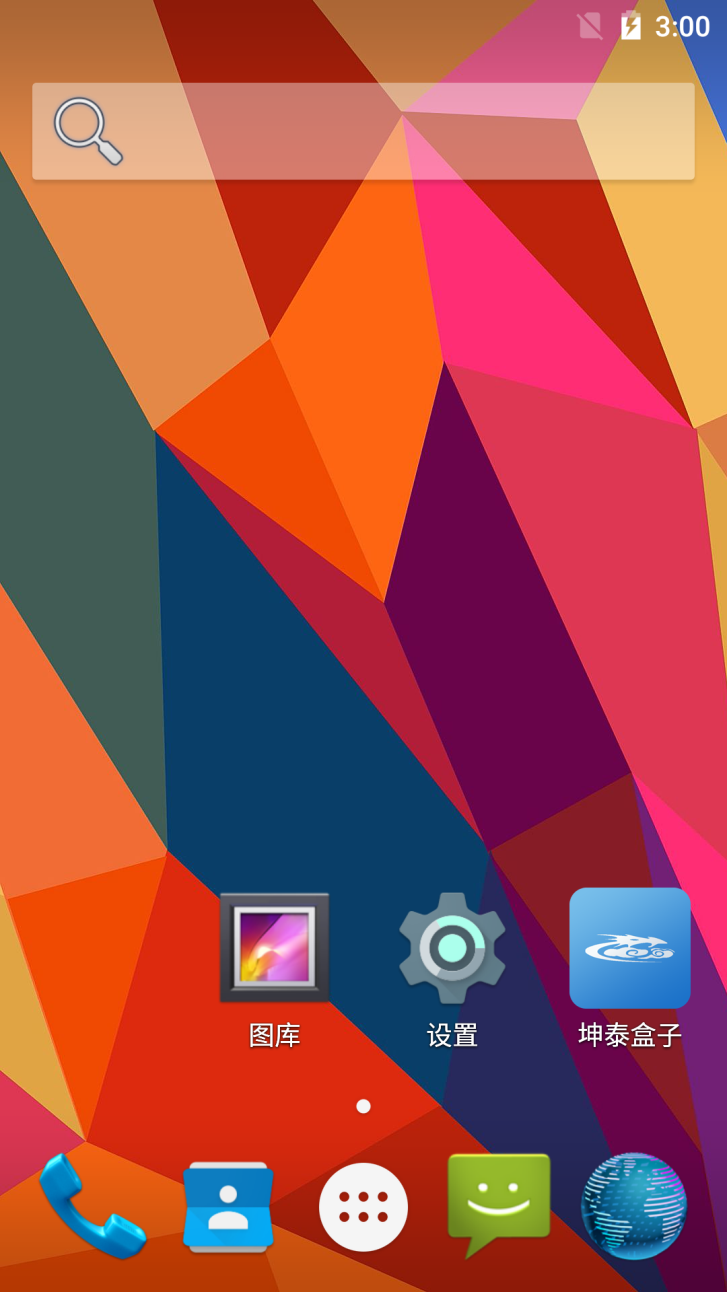 也可点击屏幕下方中间红框所示的图标进入下一页。
短报文与手机短信互通的使用方法
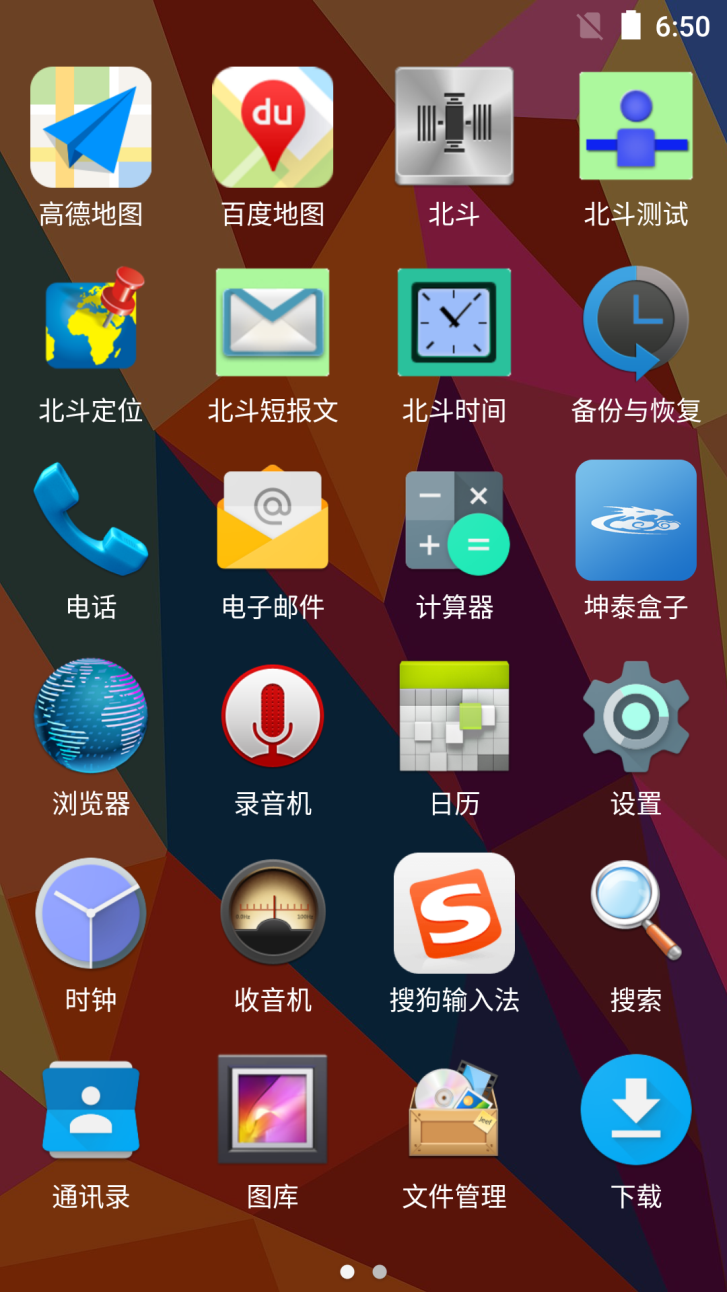 点击屏幕上红框所示的图标，（不同的手持机图标所在位置有所不同），打开“坤泰盒子”应用。
短报文与手机短信互通的使用方法
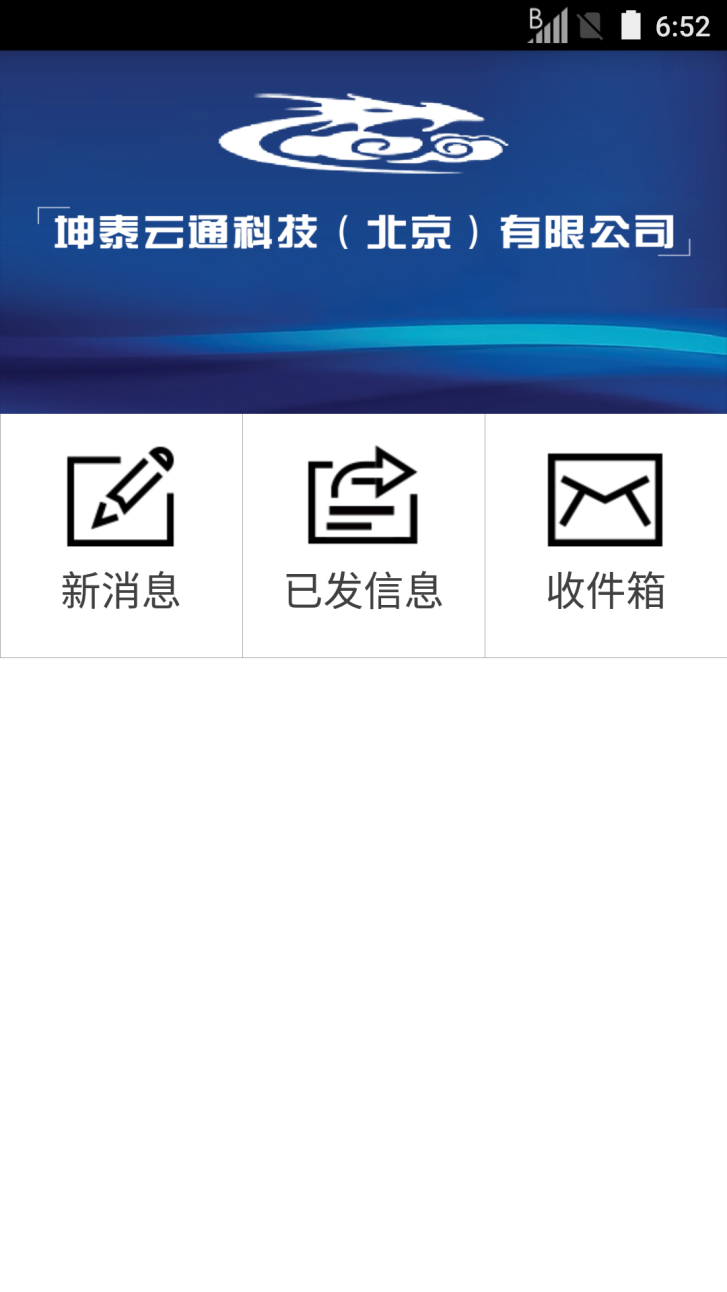 左图即为“坤泰盒子”应用界面。点击【新消息】（红框所示）进入新消息编辑。
短报文与手机短信互通的使用方法
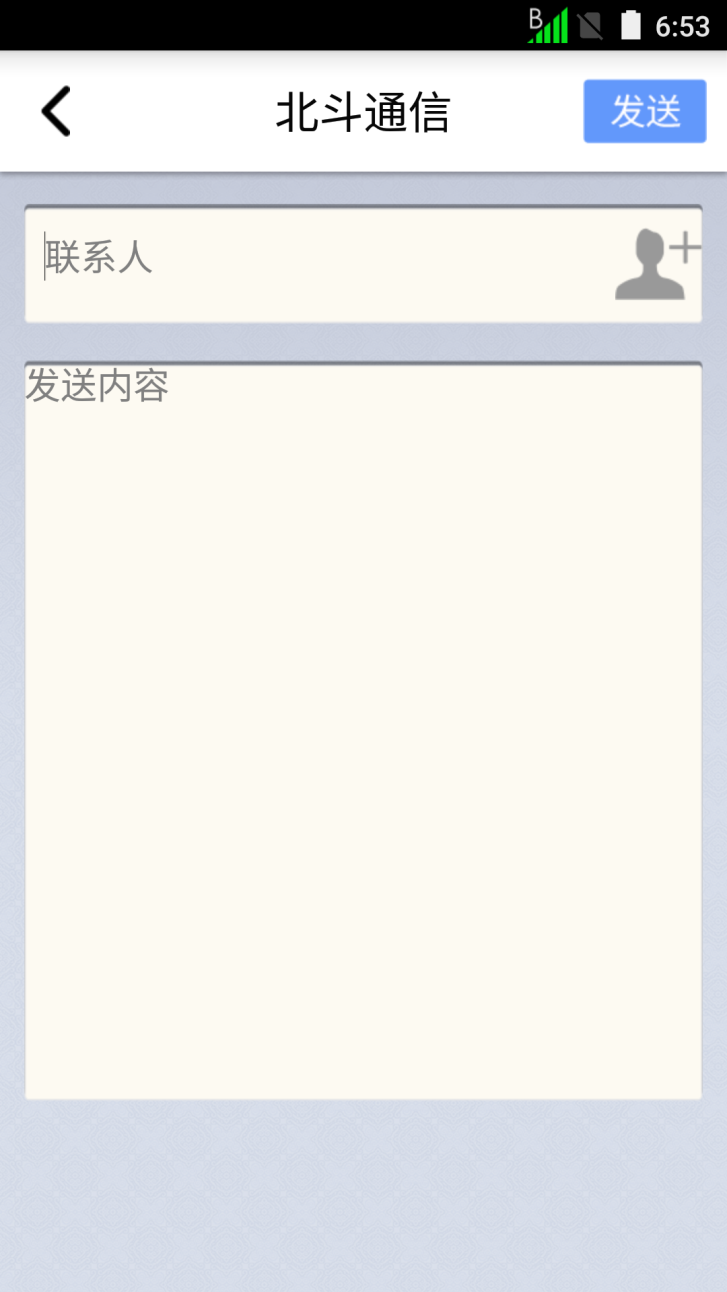 点击【联系人】（红框所示），输入对方手机号码，点击【发送内容】输入需发送的内容。
短报文与手机短信互通的使用方法
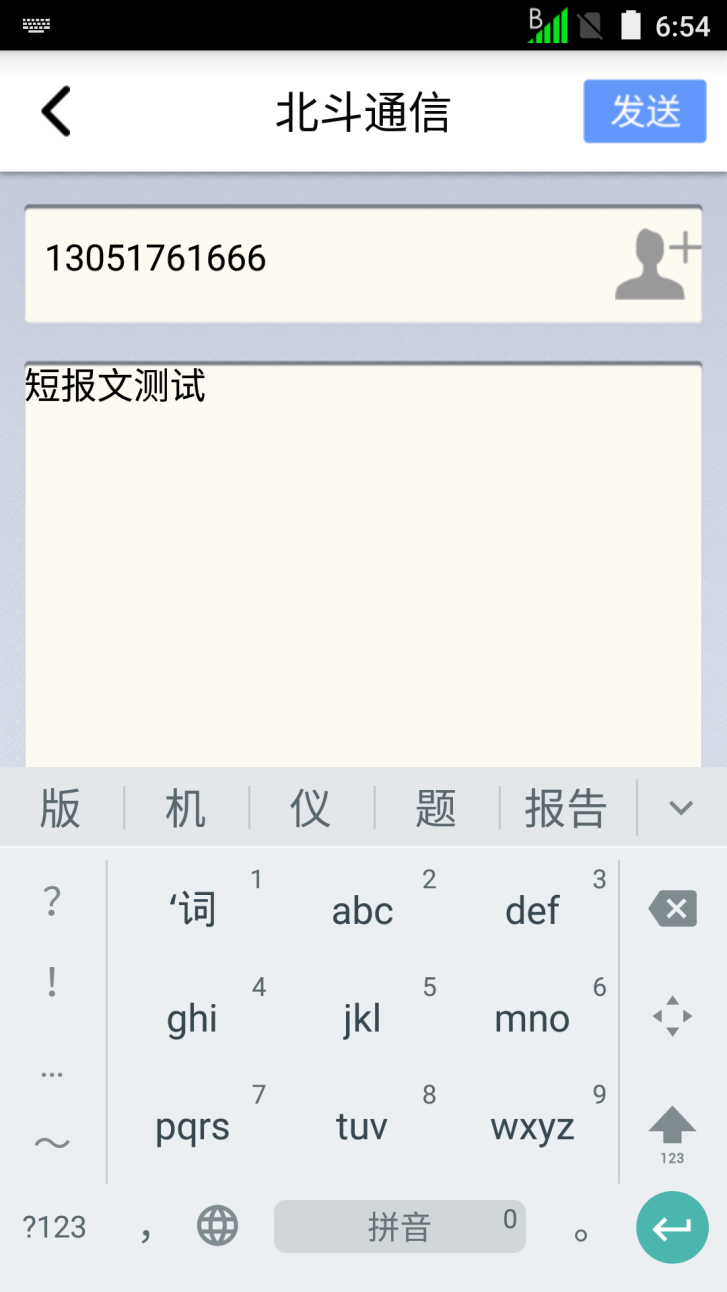 点击【发送】（红框所示），即可向对方手机发送需发送的内容。
短报文与手机短信互通的使用方法
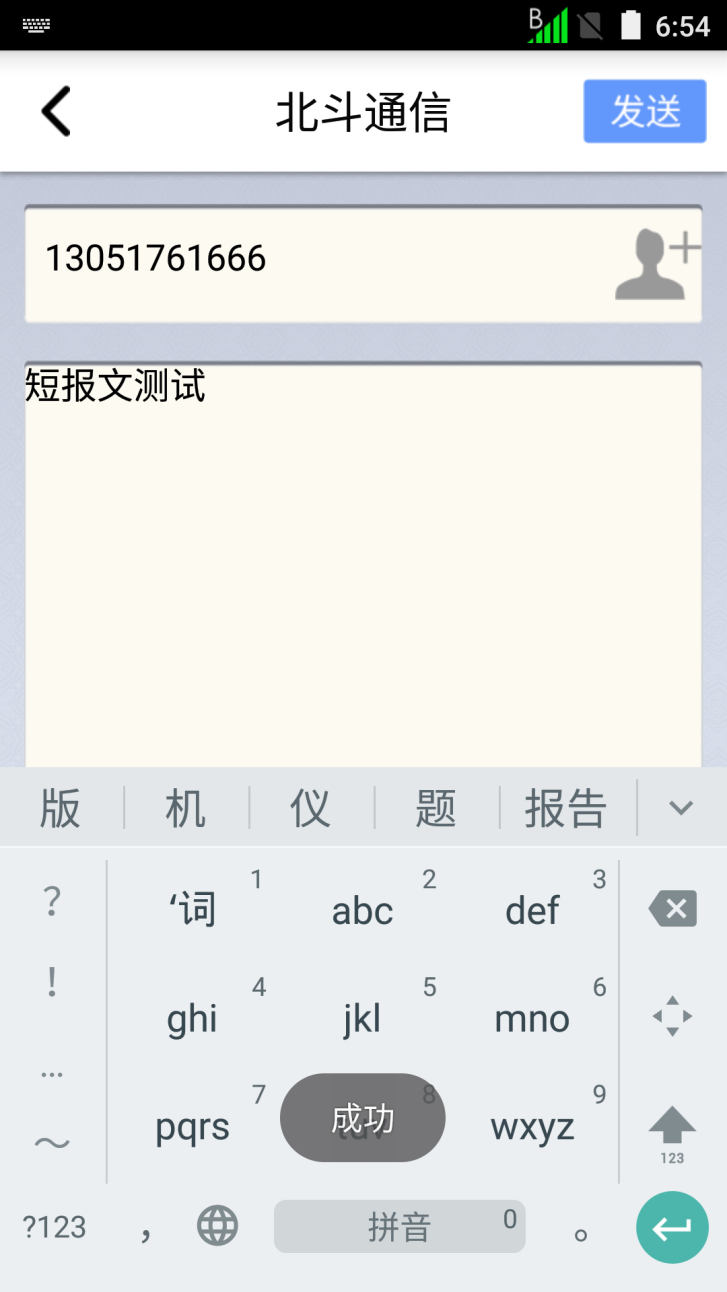 发送成功即会在红框所示位置显示【发送成功】。此时对方手机可收到所发送的短消息。
短报文与手机短信互通的使用方法
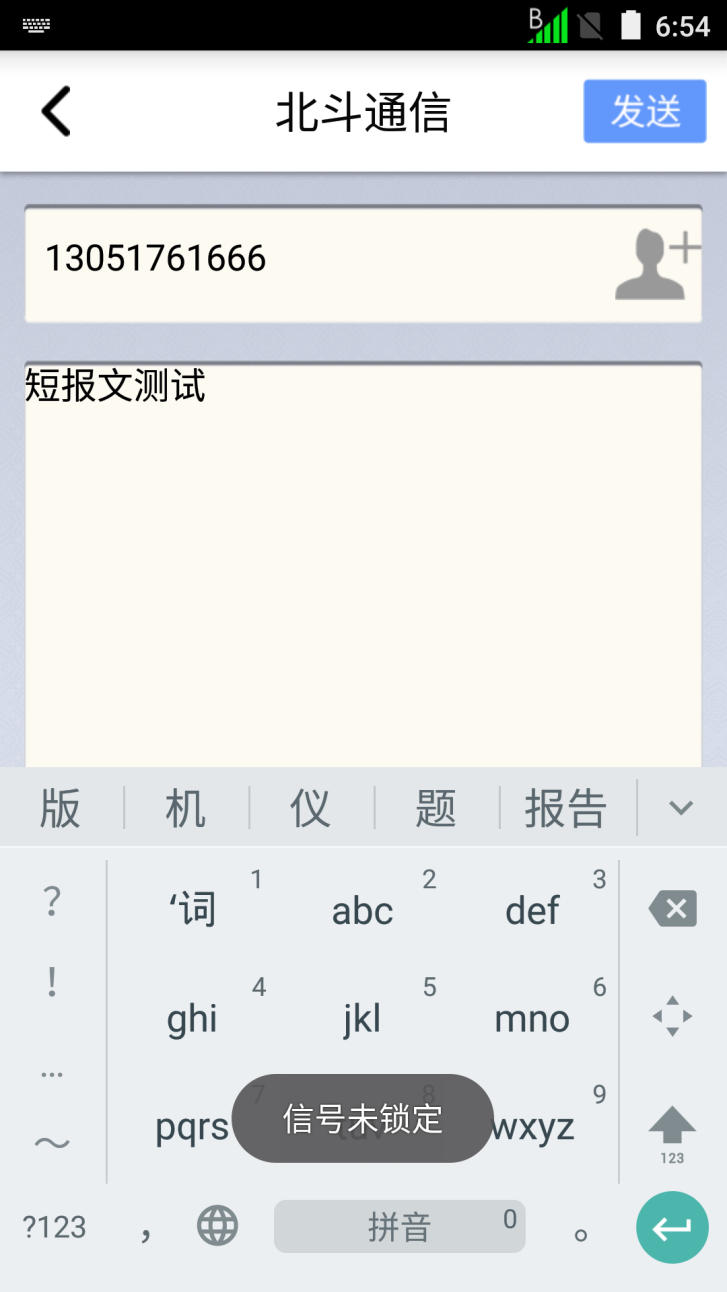 如果在红框所示位置显示【信号未锁定】，表示手持机与卫星通讯不成功，需改变位置选在室外开阔地重新发送。
短报文与手机短信互通的使用方法
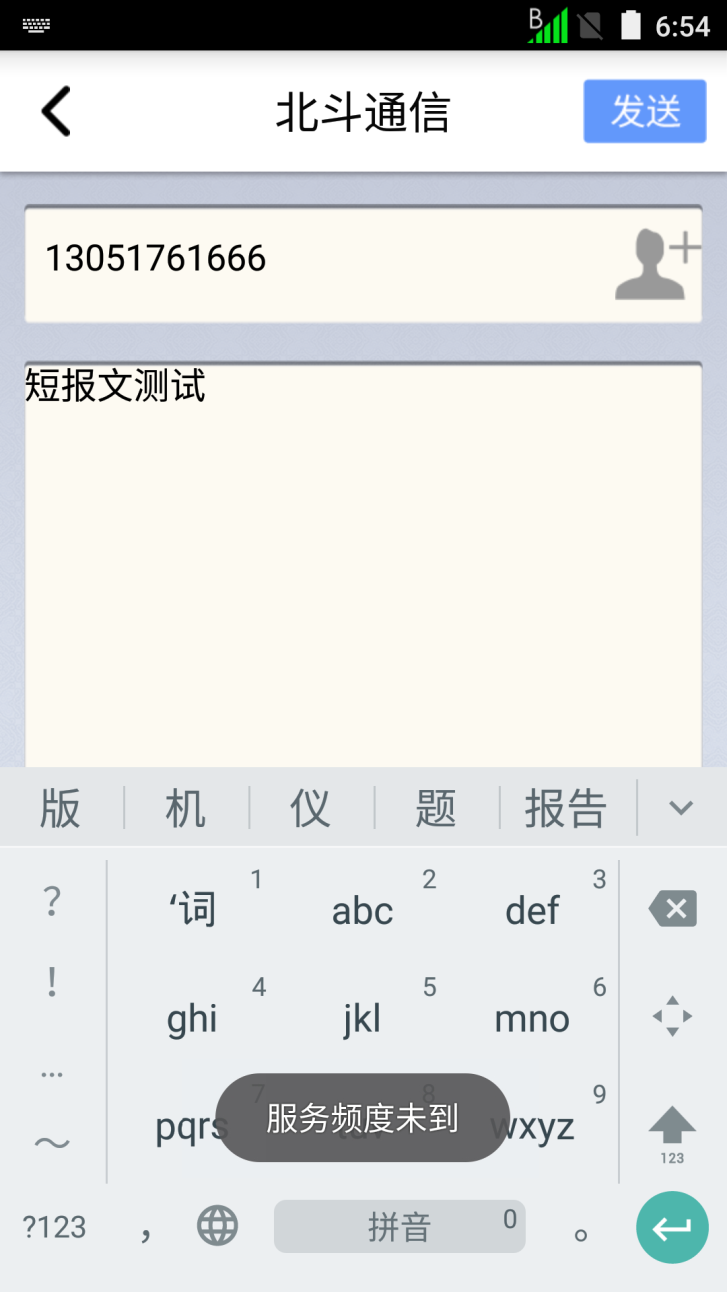 如果在红框所示位置显示【服务频度未到】，表示手持机在一分钟内进行过消息发送，需等待一分钟后再重新发送。
短报文与手机短信互通的使用方法
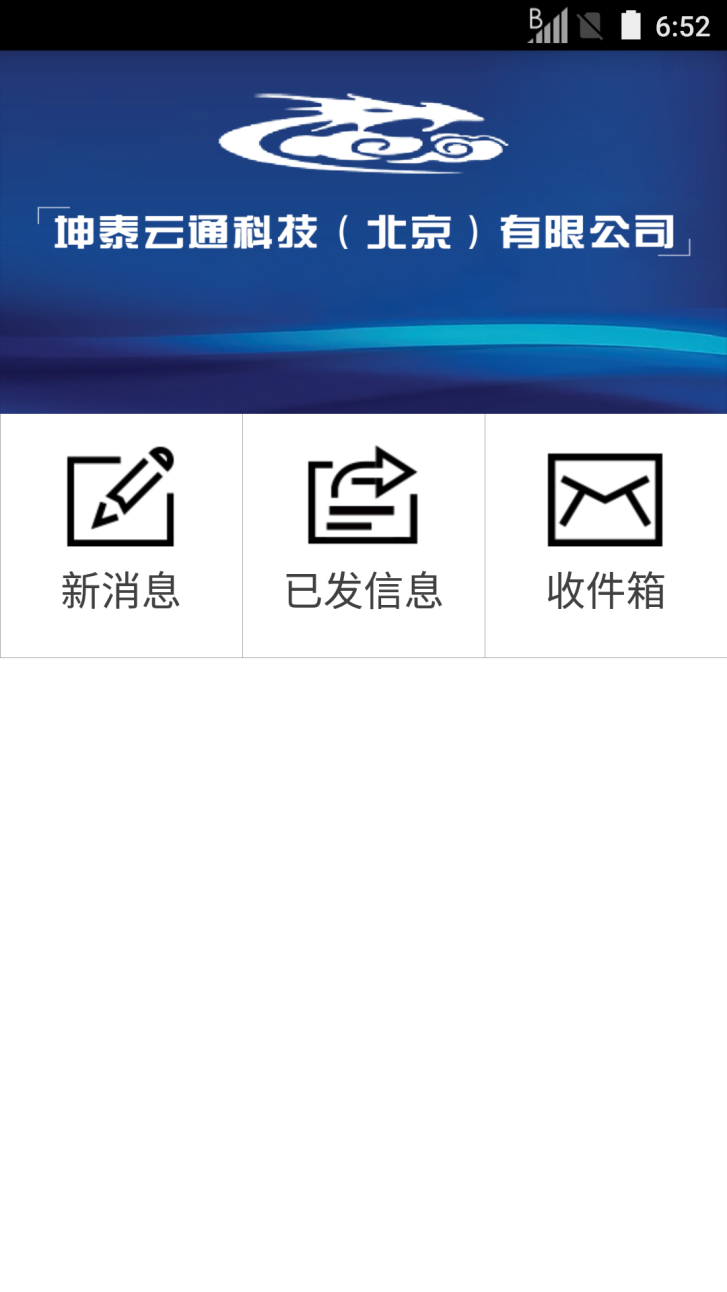 “坤泰盒子”应用界面中点击【已发信息】可查看已发出的信息内容。
短报文与手机短信互通的使用方法
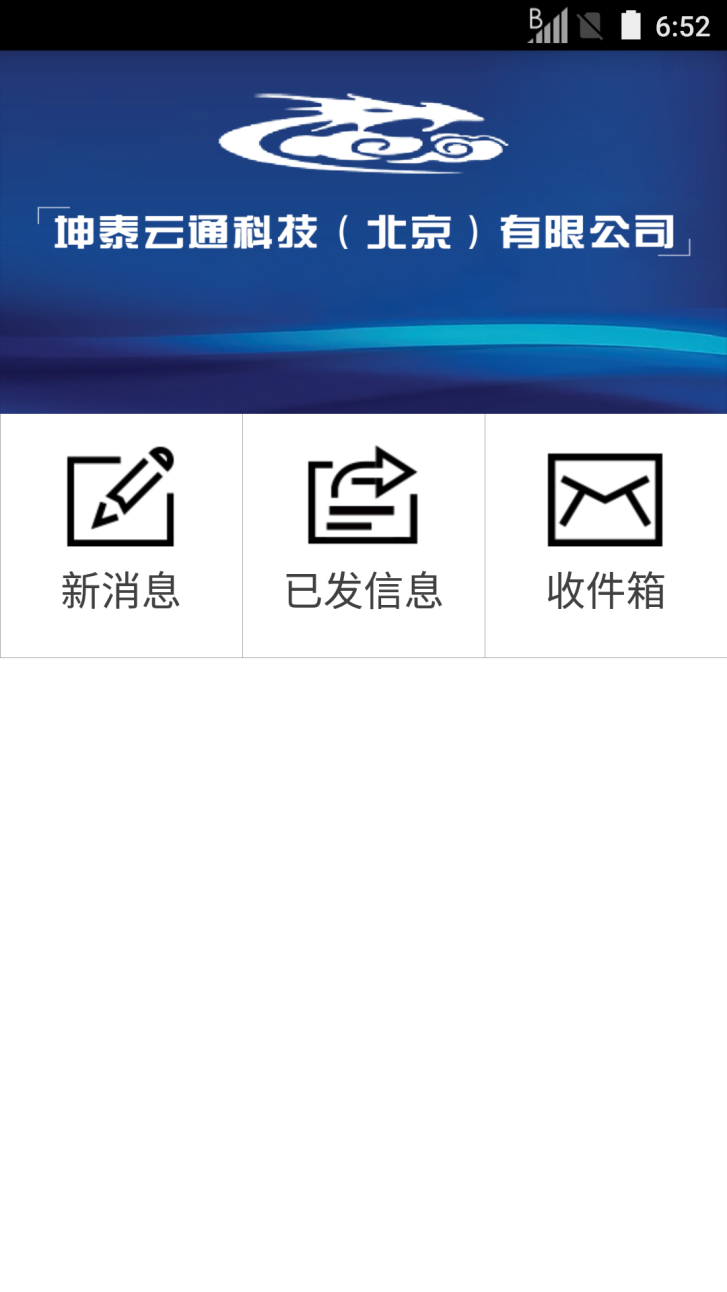 “坤泰盒子”应用界面中点击【收件箱】可查看收到的信息，此功能不再一一描述。
短报文与手机短信互通的使用方法
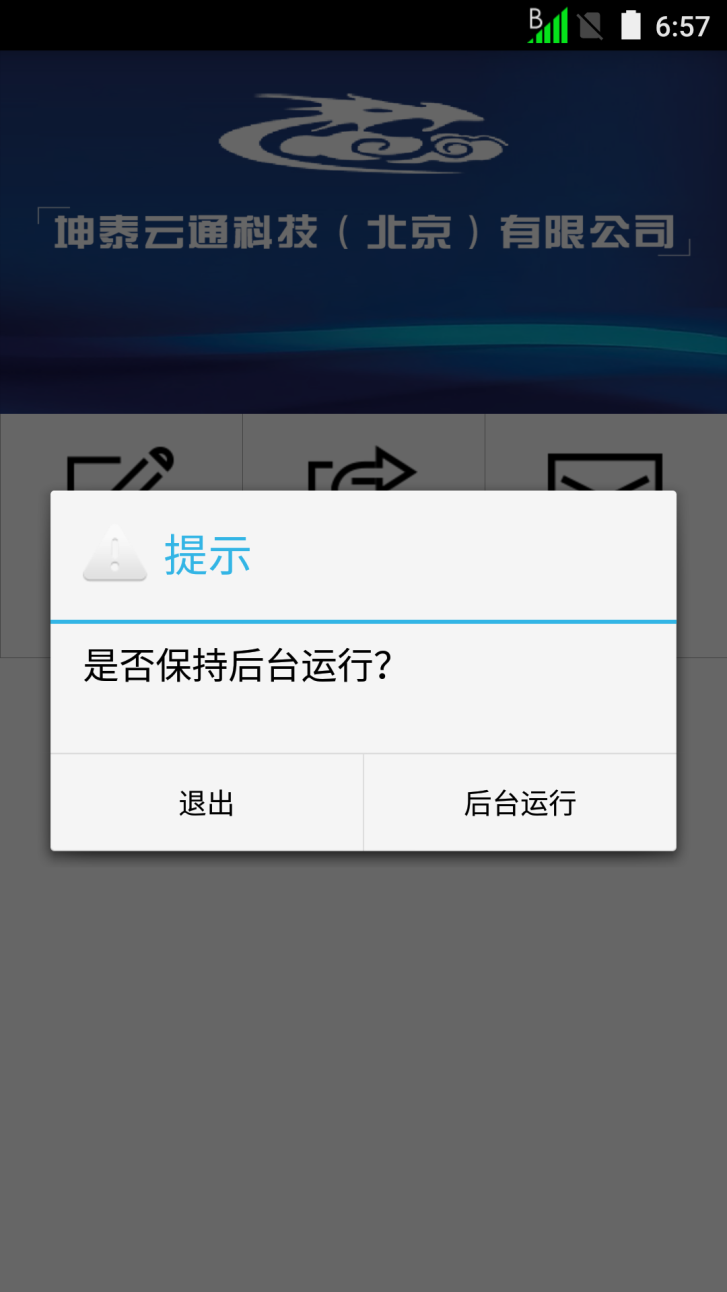 点击手持机“返回”键退出程序时会出现左图所示屏幕，建议点击【后台运行】，确保手持机在野外能收到手机发送过来的短信，此功能将耗费部分电池电量相对缩短手持机待机时间。
北斗手持终端机短报文的使用方法
北斗手持终端机短报文的使用方法参见《用户手册》第43页至第46页。
再次提醒：
　　所有与北斗相关的应用必须在室外开阔地进行，否则将可能因不能与北斗卫星建立稳定联系而导致应用失败。
坤泰云通科技（北京）有限公司
2017年6月
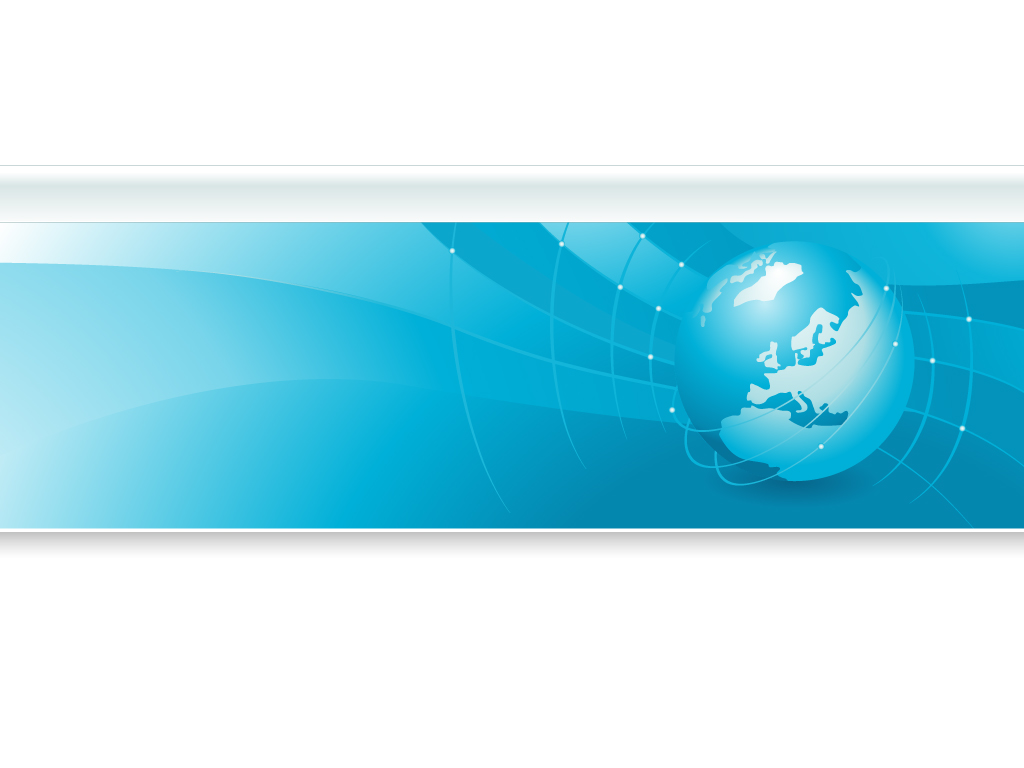 谢 谢
坤泰云通科技（北京）有限公司